HERB GARDEN
Herbs, spices and other vegetables



             Unit: SENICA sloni, levi in žirafe
    Autors: Maja Knific Bukovšak in Maja Burgar
GOAL
Allow children to to learn actively from the experience.
Acquire useful practical knowledge.
Actively participate in the preparation of the garden, editing, caring for plants and with experience acquire useful habits.
Learning in nature and with nature.
ACTIVITIES- Talks about growing plants in our garden.- Digging, planting, watering, ...
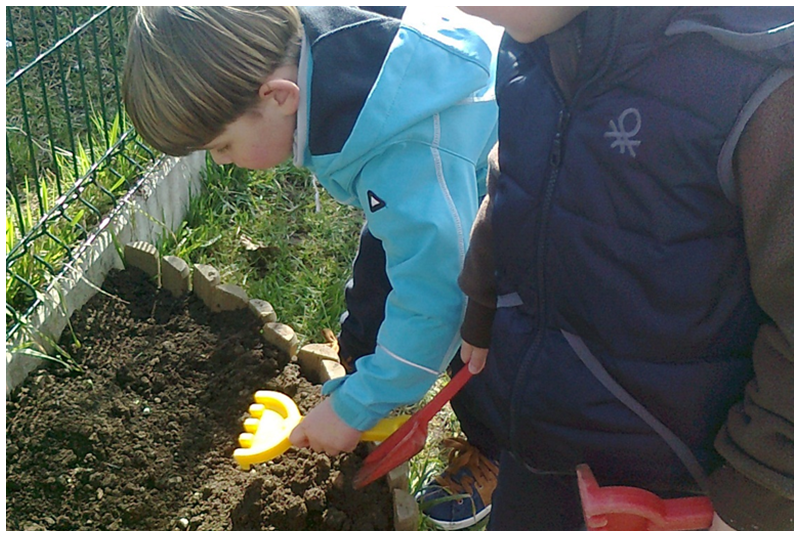 Preparing garden beds in the fall.
Planting herbs and other vegetables in small pots.
Observing the sprouting and growth.
Makeing poster
Observing the sprouting and growth
… with a magnifying glass
Painting
Observation of sprouting and growth with a magnifying glass
Smelling herbs and finding pairs
In the bags were various types of herbs which children had to help determine the smell to finding pairs.
Tasting and smelling different herbal teas
Meta
chamomile
Pomegranate, ...
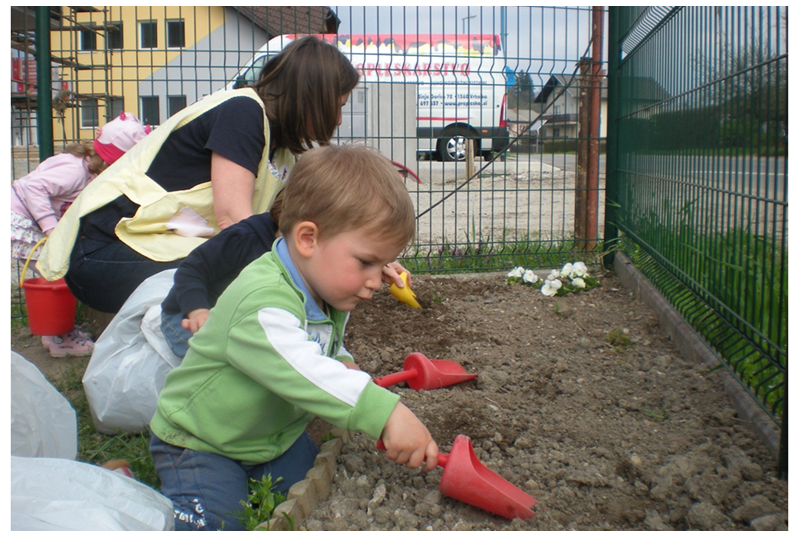 Preparing garden beds in the spring
Children have enjoyed very much when we edit billet.
Transplant herbs and vegetables in pots on billet
Meta
thyme
The Basilica
Rosemary ...
Assistance with outdoor billet
Children love to remove weeds;).
Our crops
we look at our garden  every day, how herbs and radishes grow ...
Reading books
- HOW Mole welcomed MOUSE
   (Zdenek Miler)

- HERBS Little Witch
    (Polona Kovač)

- MEADOW healer 
    (Štok-Vojska)
WHAT CHILDREN LEARN
Children have learn about beneficial and healing effects of certain plants.
Knowledge which they have acquired in the books and the conversations, can be practically verified.
Children are participated, gain a sense of belonging and nurture socially responsible relation to nature.